Бибикова ИННА Ивановна
100-197-923
Православная икона
«Чудесный  образ»
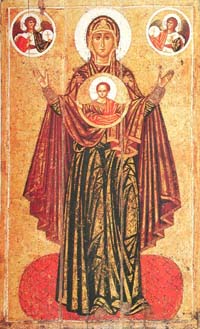 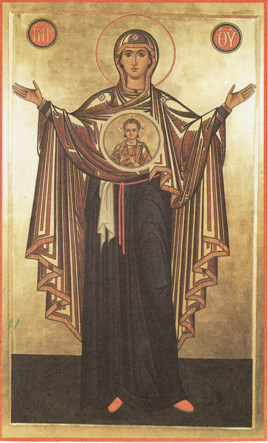 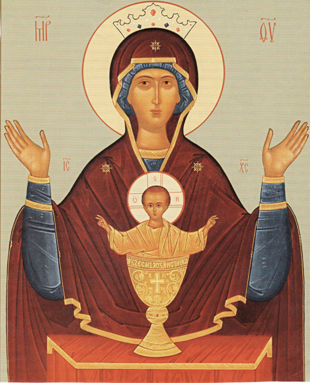 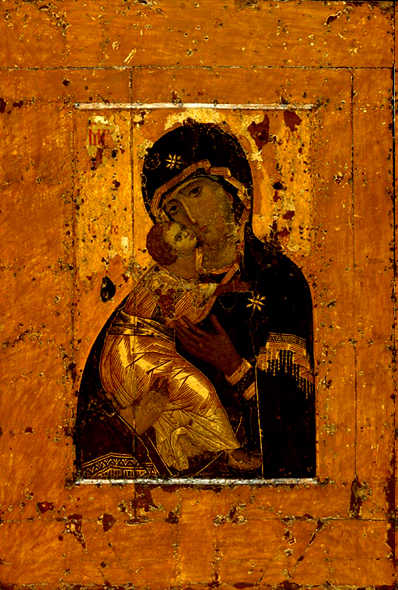 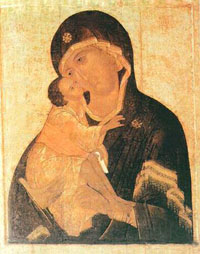 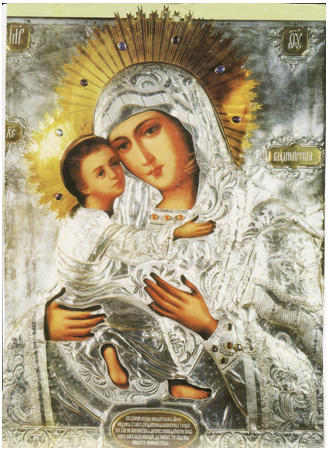 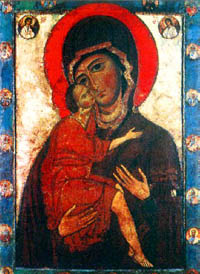 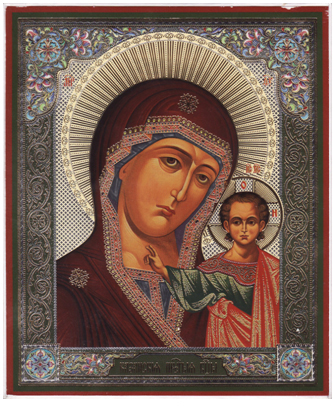 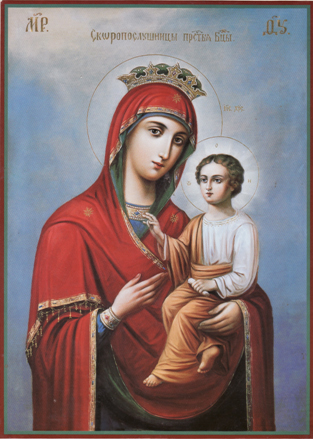 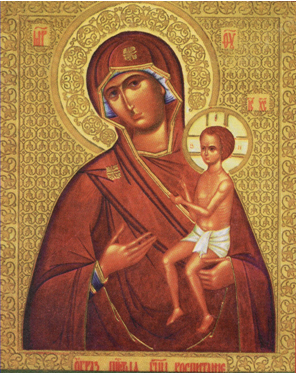 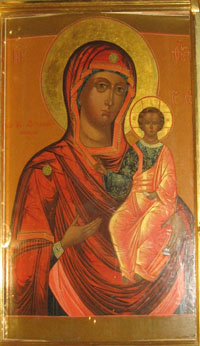 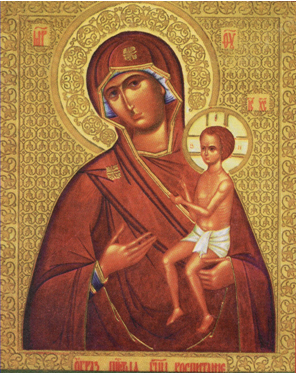 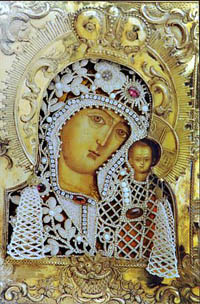 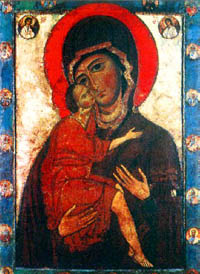 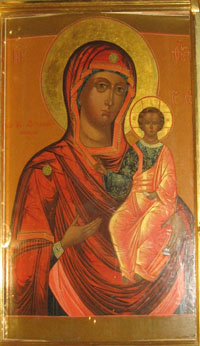 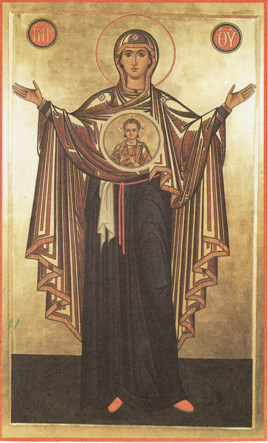 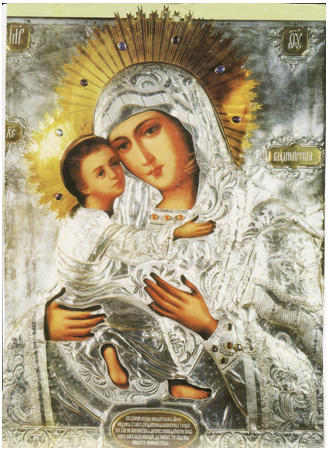 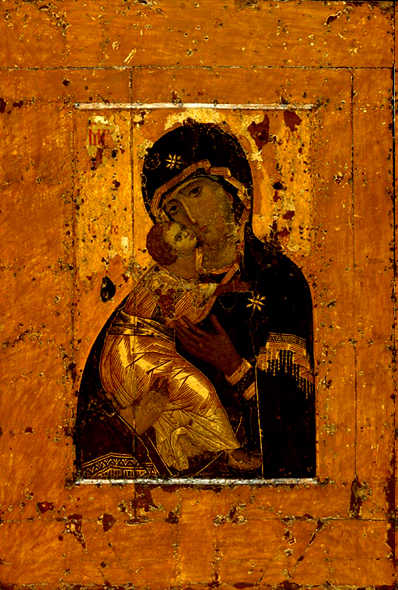 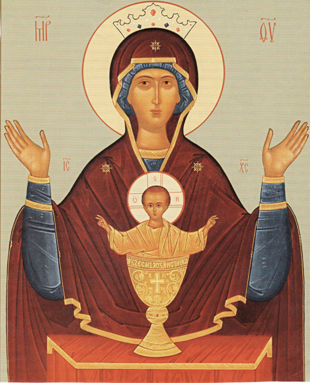